Los números
1- 1000
“en español”
1
uno
2
dos
3
tres
4
cuatro
5
cinco
6
seis
7
siete
8
ocho
9
nueve
10
diez
11
once
12
doce
13
trece
14
catorce
15
quince
16
dieciséis
17
diecisiete
18
dieciocho
19
diecinueve
20
veinte
30
treinta
40
cuarenta
50
cincuenta
60
sesenta
70
setenta
80
ochenta
90
noventa
100
cien
100 +
ciento
200
dos cientos
300
tres cientos
400
cuatro cientos
500
quinientos
600
seis cientos
700
setecientos
800
ocho cientos
900
novecientos
1,000
mil
¿Cuántos años tienes?
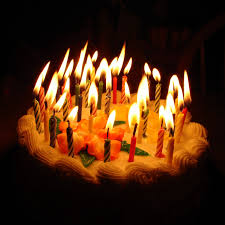 How old are you?
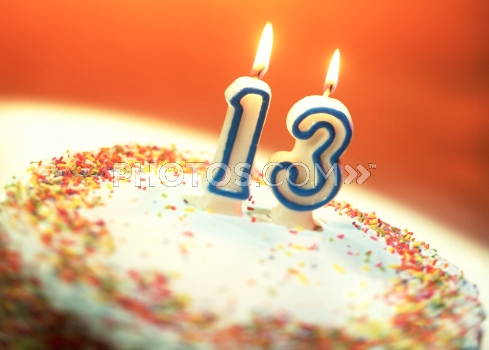 Tengo trece años.
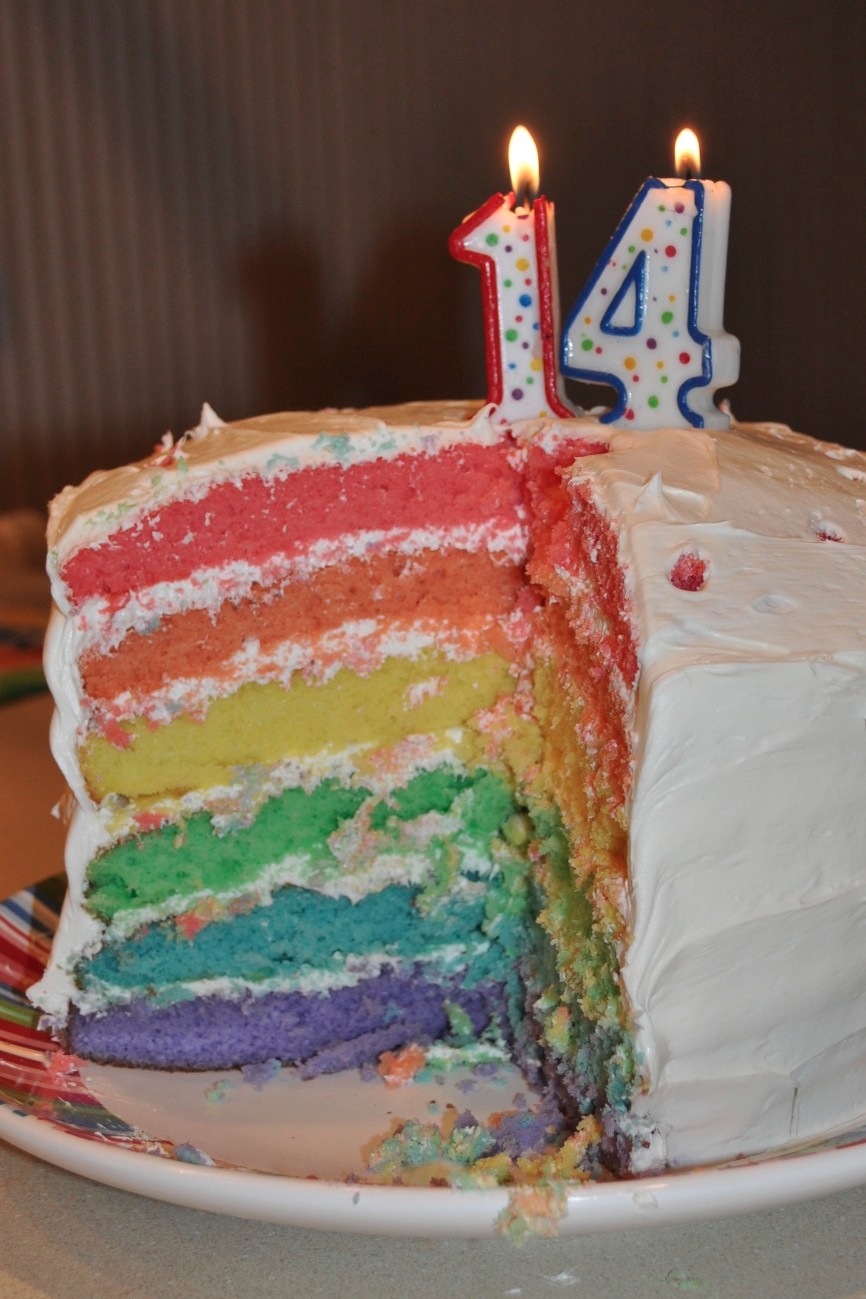 Tengo catorce años.
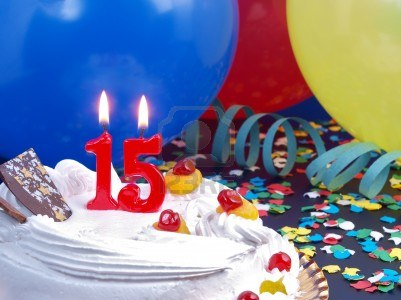 Tengo quince años.